«Свободная сцена»
социокультурный проект
«Формирование лучших муниципальных практик и инициатив социально-экономического развития»
социокультурный проект
МУ «Театр юного зрителя г. Заречного»
Предпосылки реализации ПРАКТИКИ:
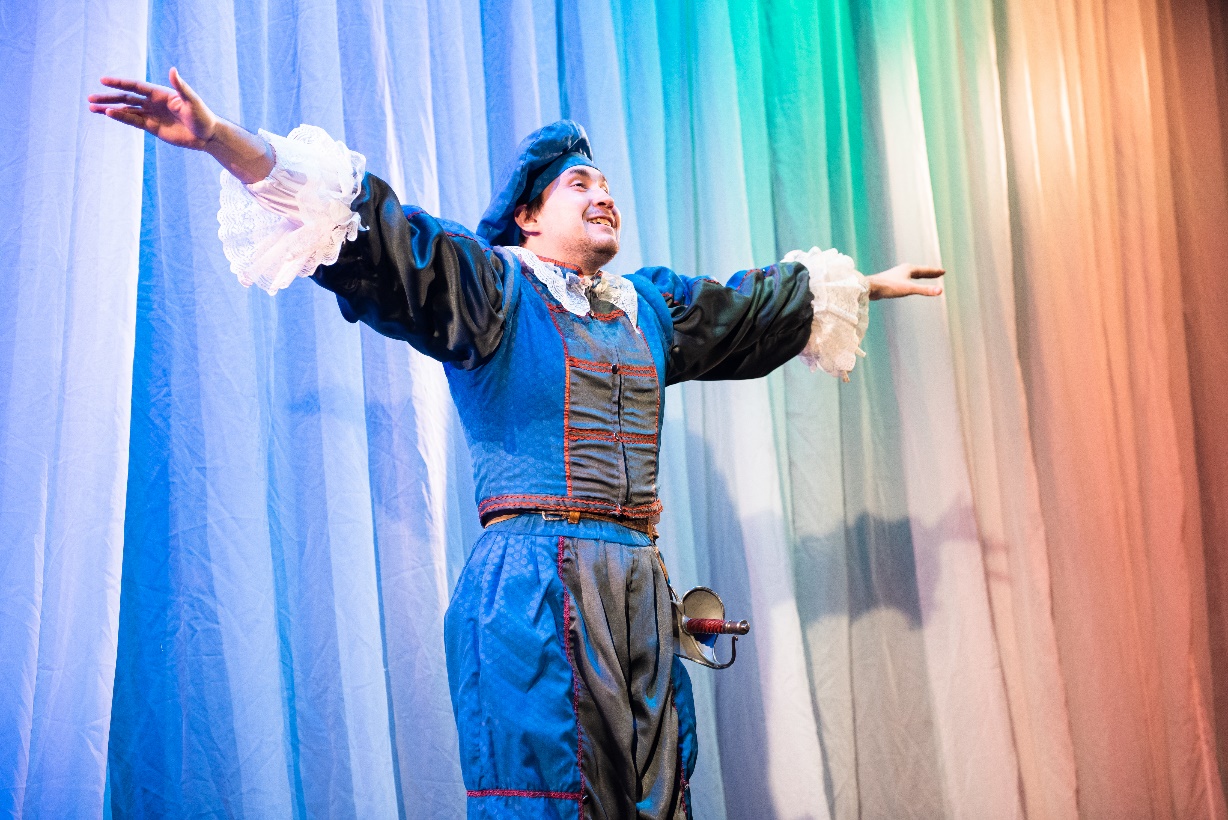 Ограничительные меры при проведении массовых мероприятий,
нестабильная эпидемиологическая ситуация в стране 
и регионах

постановки спектаклей приглашенными режиссерами могут быть затруднены из-за возможной приостановки деятельности, или не могут быть осуществлены на сто процентов по причине введения полного или  частичного локдауна
Сроки реализации практики: январь 2022 года
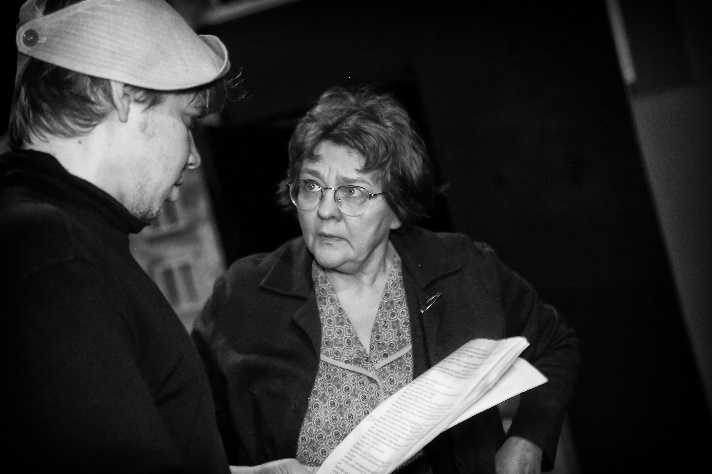 Стимулирование развития культуры жителей города Заречного через обновление режиссерского цеха театра путём проведения режиссерской лаборатории своими силами
Цель практики:
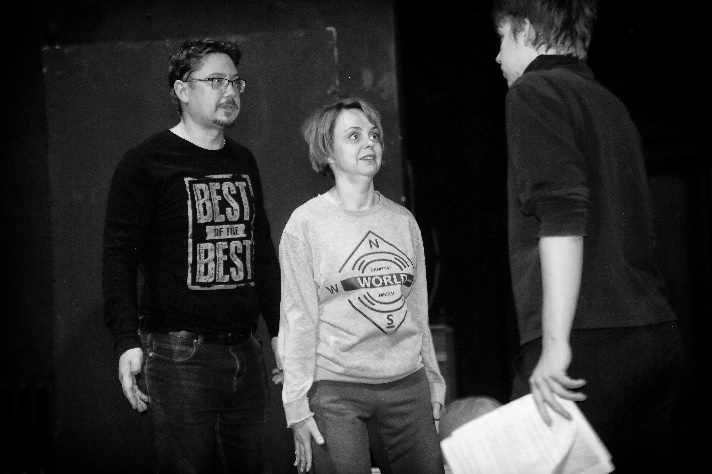 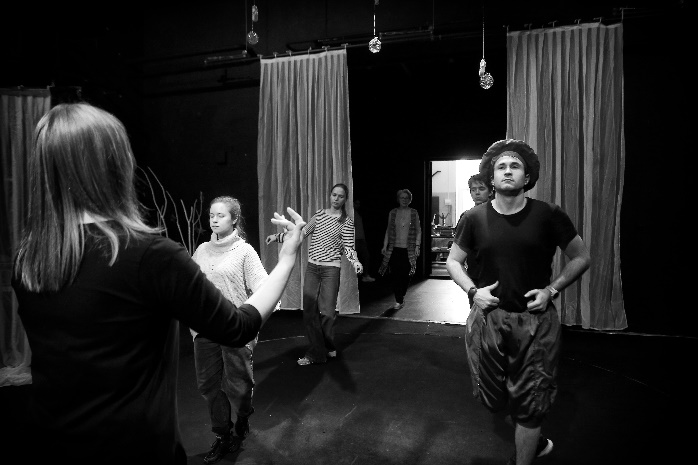 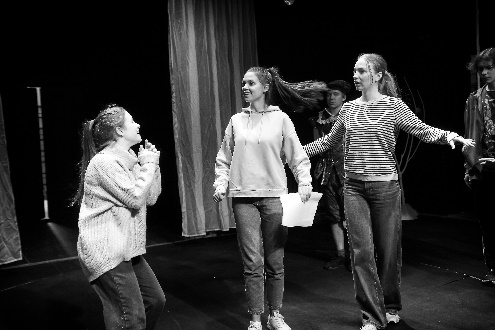 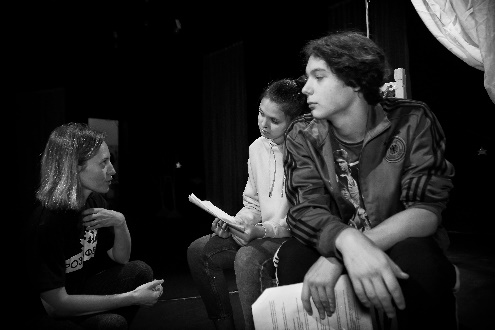 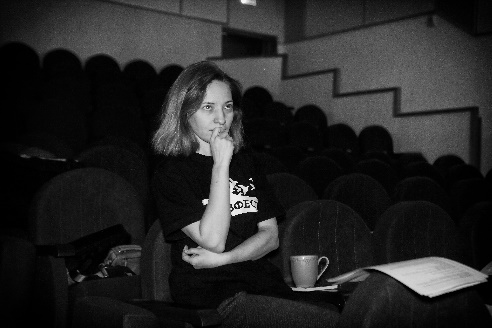 Задачи:
Поиск новых каналов коммуникаций со зрителем, обновление театрального диалога
Создание нескольких эскизов спектаклей, которые в будущем могут быть доведены до полноценных постановок
Творческая подзарядка труппы и мобилизация актерского потенциала, повышение профессионального роста
Возможность работникам театра попробовать себя в качестве режиссеров-экспериментаторов
Эмоциональное удовлетворение от конечного результата творческой деятельности
Возможности, которые позволили реализовать практику
Наличие в городе театра юного зрителя
Предоставление возможности руководством учреждения попробовать себя в качестве режиссеров и/или поработать над непривычным для себя драматургическим материалом всем желающим сотрудникам театра
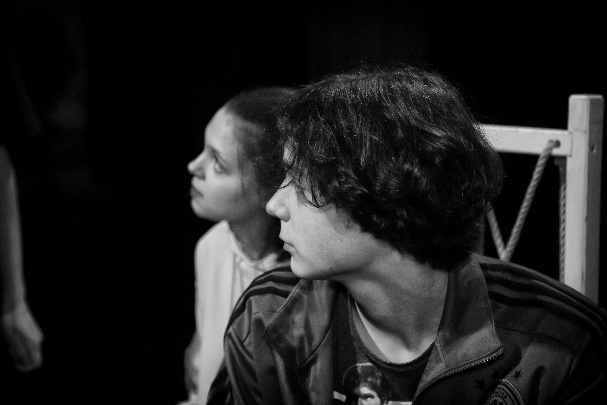 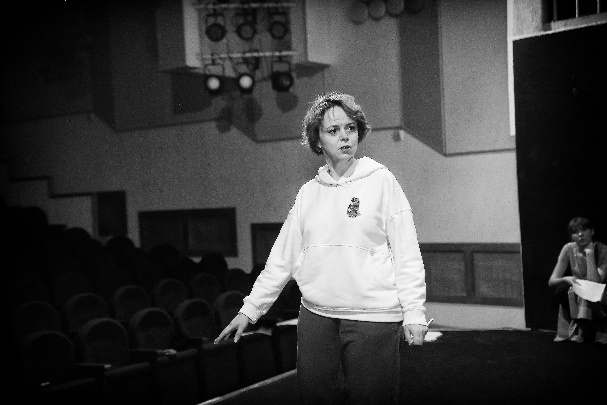 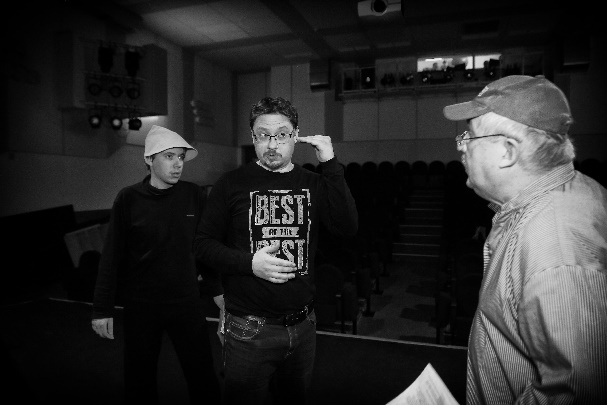 Принципиальные подходы, избранные при разработке и внедрении практики
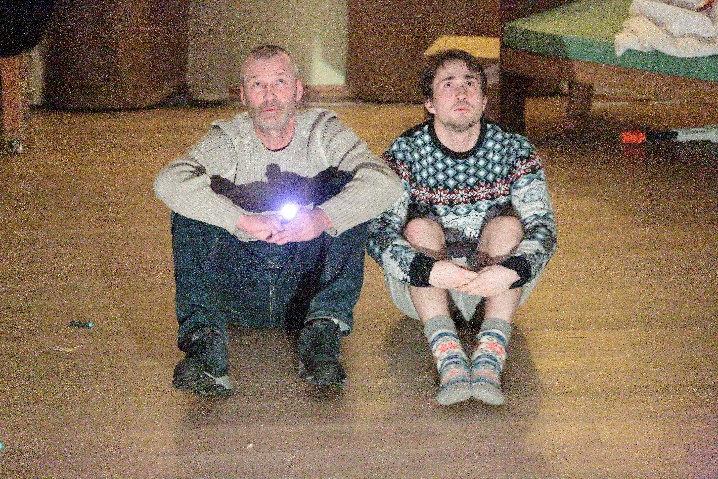 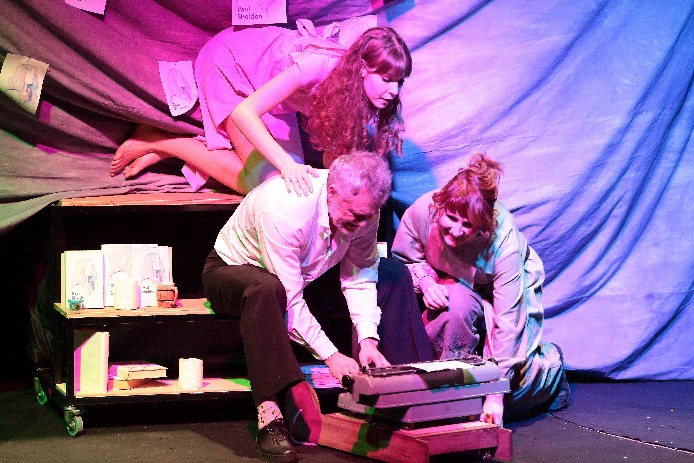 Лабораторный метод. Является одним способов развития театрального искусства, в котором происходит поиск новых форм и подходов, а также предоставляется возможность практического знакомства театра с новыми направлениями в искусстве.
Работа в команде. Эффективная и продуктивная практическая деятельность увлеченных одним делом людей, где все помогают друг другу совершенствовать навыки коллективного творчества, соблюдения ансамбля, умения взаимодействовать в процессе создания эскиза – конечного итога творческой деятельности данной практики.
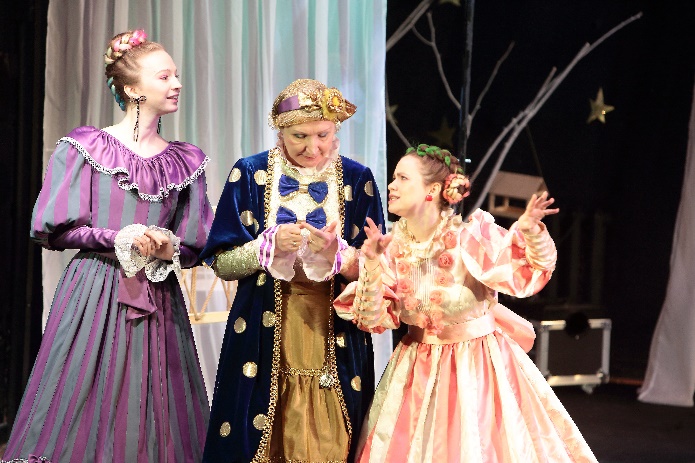 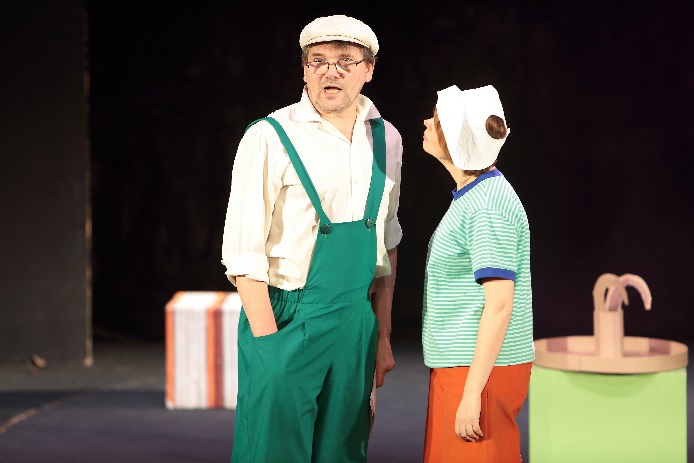 Результаты практики
В результате проведения режиссерской лаборатории в театре появилось 4 эскиза спектаклей, которые в будущем могут быть доведены до полноценных постановок
____________________________________
за последний год реализации практики – 4  эскиза
Обновление режиссерского цеха театра
____________________________________
за последний год реализации практики – 2 режиссёра
Образование высшее. 
В 2008 году закончил Высшую школу деятелей сценического искусства при РАТИ (ГИТИС) по специальности «Менеджмент в культуре; в 2017 году прошел обучение в рамках Президентской программы «Подготовка управленческих кадров в сфере здравоохранения, образования и культуры», организованной РАНХиГС. С 2017 года и по настоящее время является координатором проекта «Культура малой Родины» в рамках федеральной программы по поддержке творческой деятельности муниципальных театров в городах с численностью до 300 тысяч человек. Участник ежегодных семинаров и встреч проекта «Театр Наций - театрам атомных городов» в рамках программы «Территория культуры Росатома».
Лидер практики
Директор
МУ «Театр юного зрителя г. Заречного»

Ведущий актёр
Ссылки на интернет-ресурсы практики
Наши контакты:
Муниципальное учреждение «Театр юного зрителя г. Заречного».
Адрес: ул. Братская 14, 442960
Пензенская обл., г. Заречный